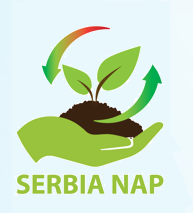 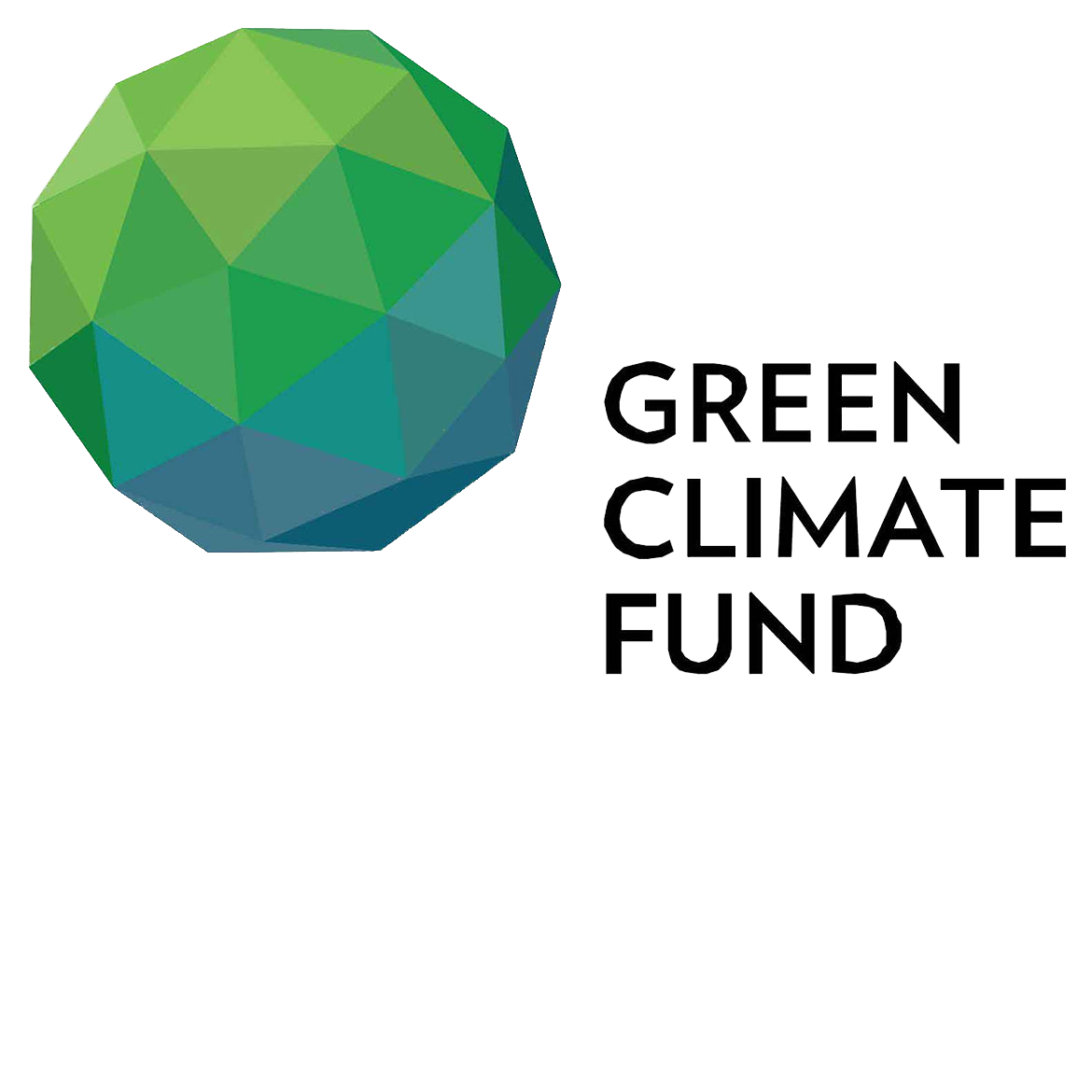 Утицај промена климе на производњу енергије
Данијела Божанић 
Tехнички саветник на пројекту 

Процену припремио: 
Марко Адамовић, Joint Research Center
”Advancing medium and long-term adaptation planning in the Republic of Serbia – NAP” project is funded by Green Climate Fund (GCF) and implemented by UNDP, in partnership with the Ministry of Agriculture, Forestry and Water Management,
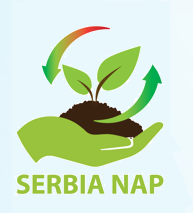 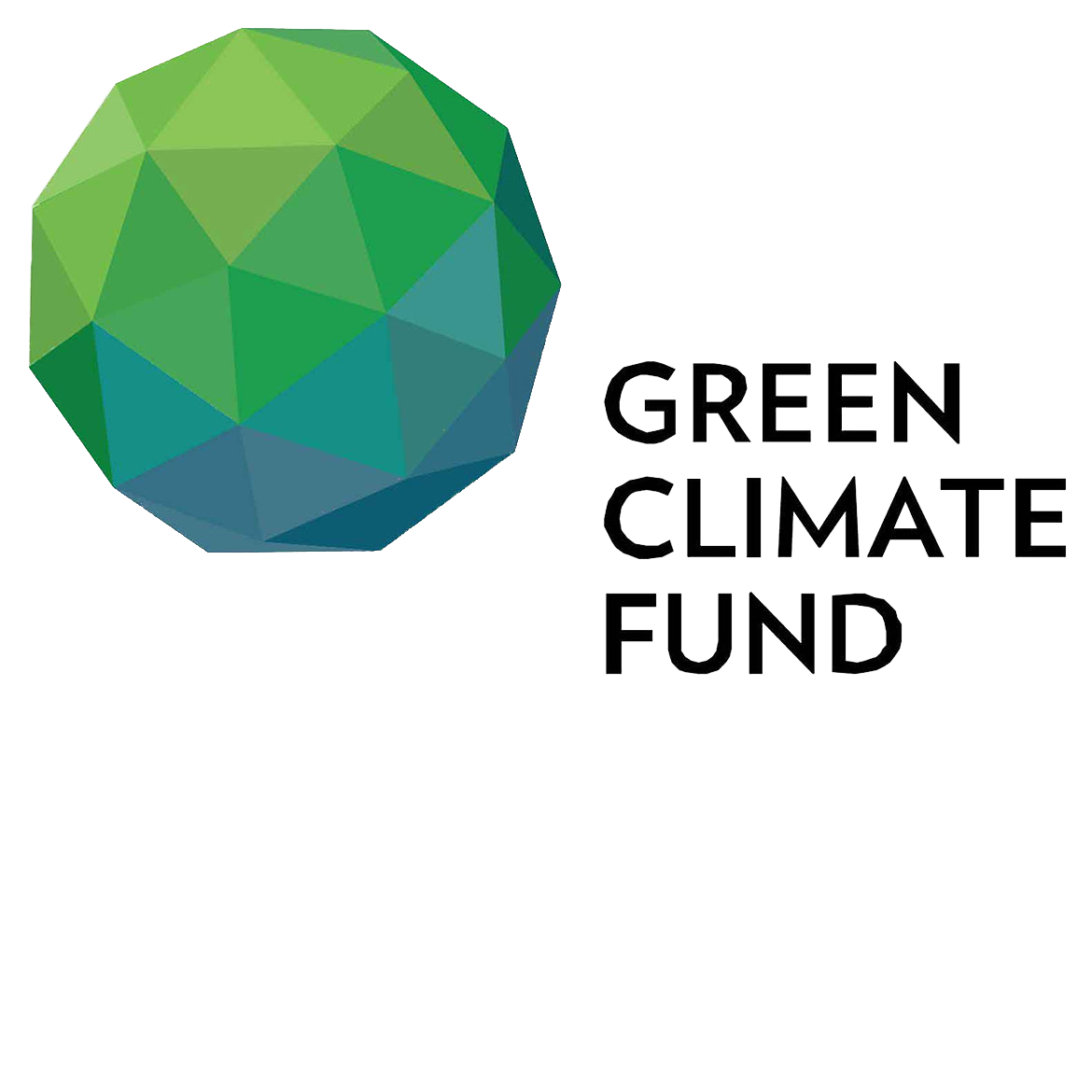 Методологија процене
Коришћен модел: LISFLOOD 2.0  - https://ec-jrc.github.io/lisflood/
Процеси који се симулирају: топљење снега, инфилтрација, пресретање падавина, одводњавање лишћа, испаравање и усисавање воде вегетацијом, површинско отицање, преференцијални ток (заобилажење слоја тла), размена влаге у земљишту између два слоја тла и одводњавање у подземне воде, подземни токови и проток кроз речне канале
Просторна резолуција: 5x5 km
Референтни период: 1981 - 2010. пројекције до 2100. године, RCP4.5 и RCP8.5
Подаци ЕПС посредством МРЕ 
Подаци EURO-CORDEX
” Advancing medium and long-term adaptation planning in the Republic of Serbia – NAP” project is funded by Green Climate Fund (GCF) and implemented by UNDP, in partnership with the Ministry of Agriculture, Forestry and Water Management
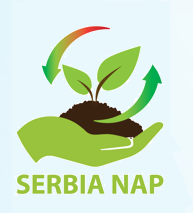 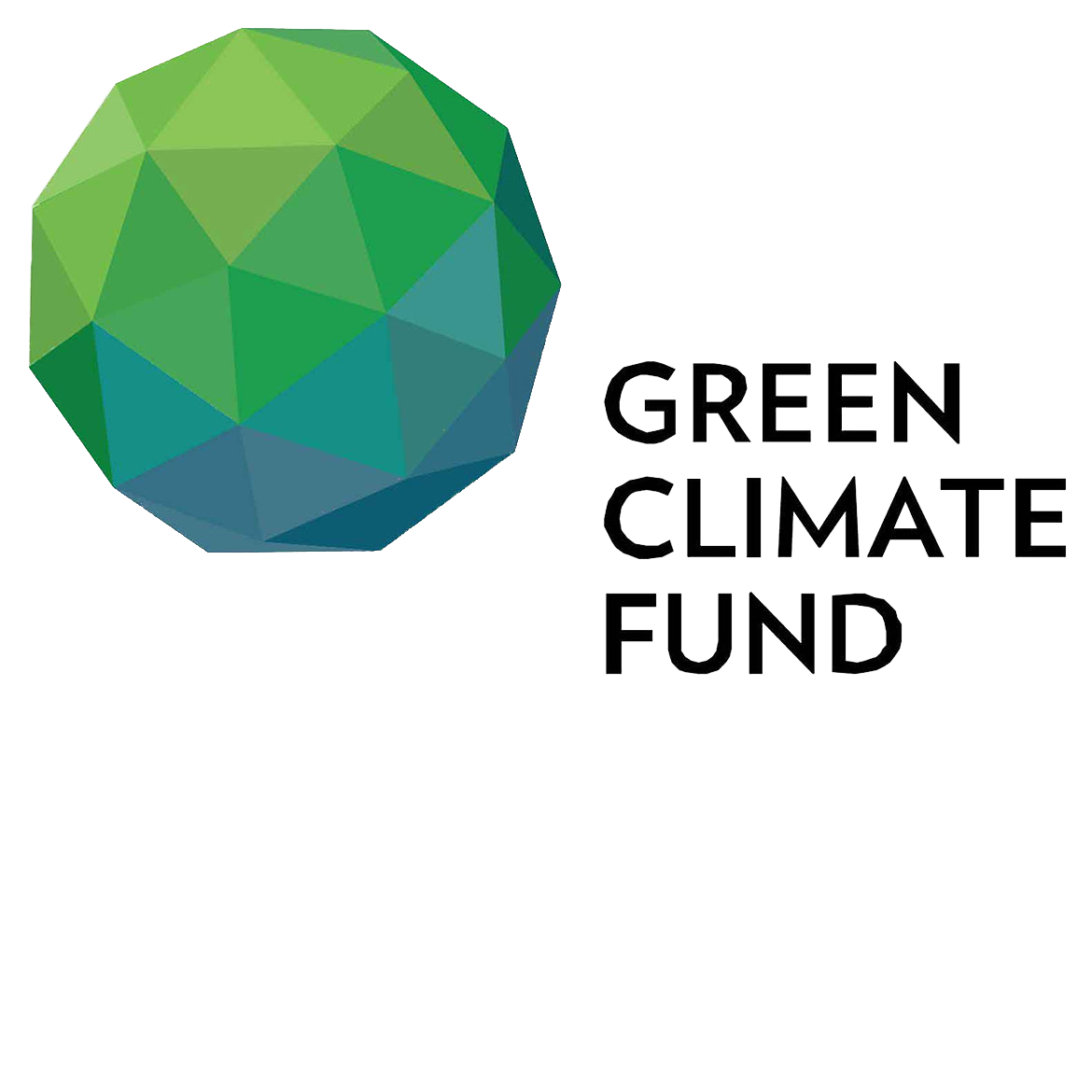 Принцип процене
Промене годишњих и сезонских протицаја река из којих се користи вода за производњу у хидроелектранама (ХЕ) и хлађење у термоелектранама (ТЕ) 
13 ХЕ и 8 ТЕ/TE-TO
” Advancing medium and long-term adaptation planning in the Republic of Serbia – NAP” project is funded by Green Climate Fund (GCF) and implemented by UNDP, in partnership with the Ministry of Agriculture, Forestry and Water Management
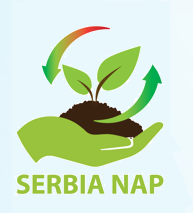 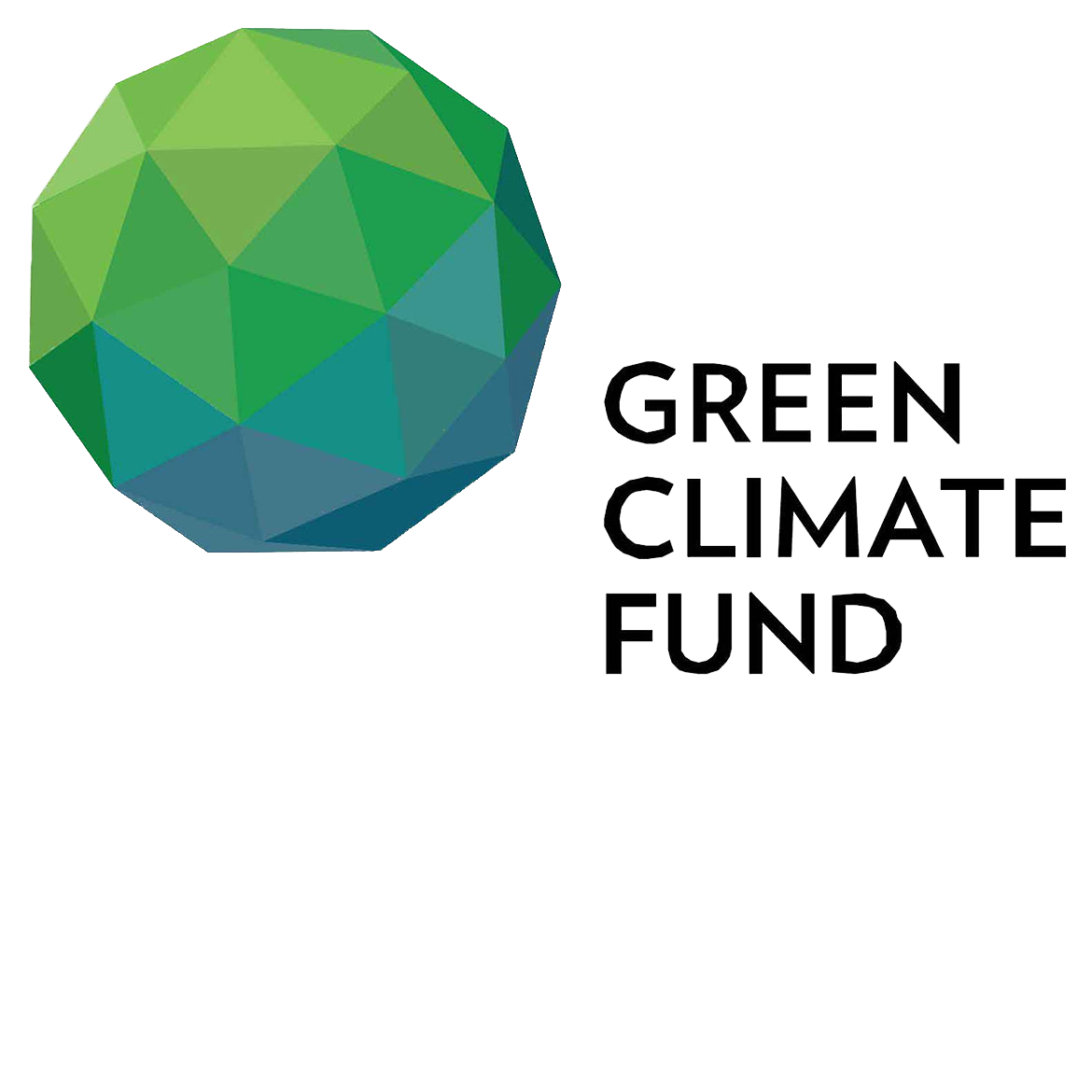 Локације и производња/потребе за расхладном водом
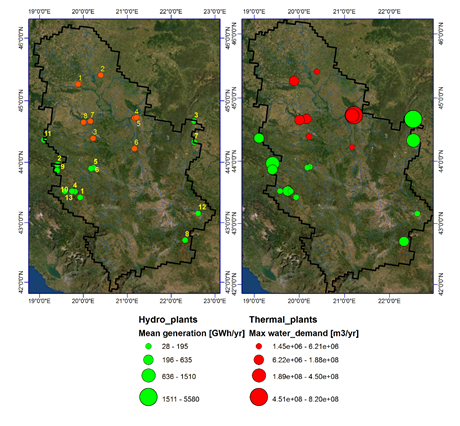 Потрошња расхладне воде зависи од ефикасности система и технологије хлађења
” Advancing medium and long-term adaptation planning in the Republic of Serbia – NAP” project is funded by Green Climate Fund (GCF) and implemented by UNDP, in partnership with the Ministry of Agriculture, Forestry and Water Management
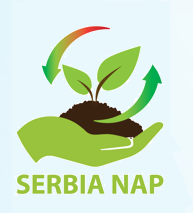 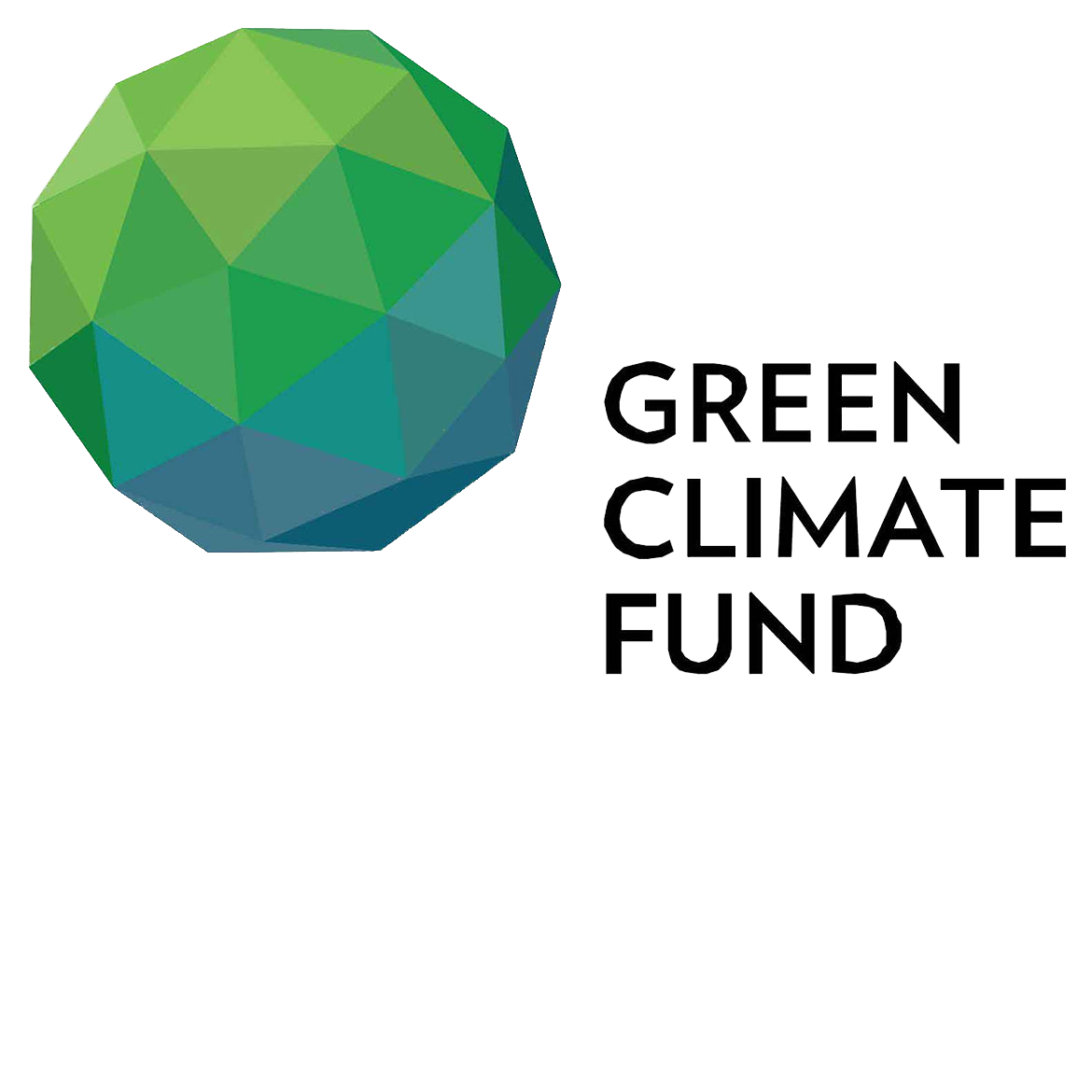 RCP4.5 (у %) за хидроенргетска постројења
” Advancing medium and long-term adaptation planning in the Republic of Serbia – NAP” project is funded by Green Climate Fund (GCF) and implemented by UNDP, in partnership with the Ministry of Agriculture, Forestry and Water Management
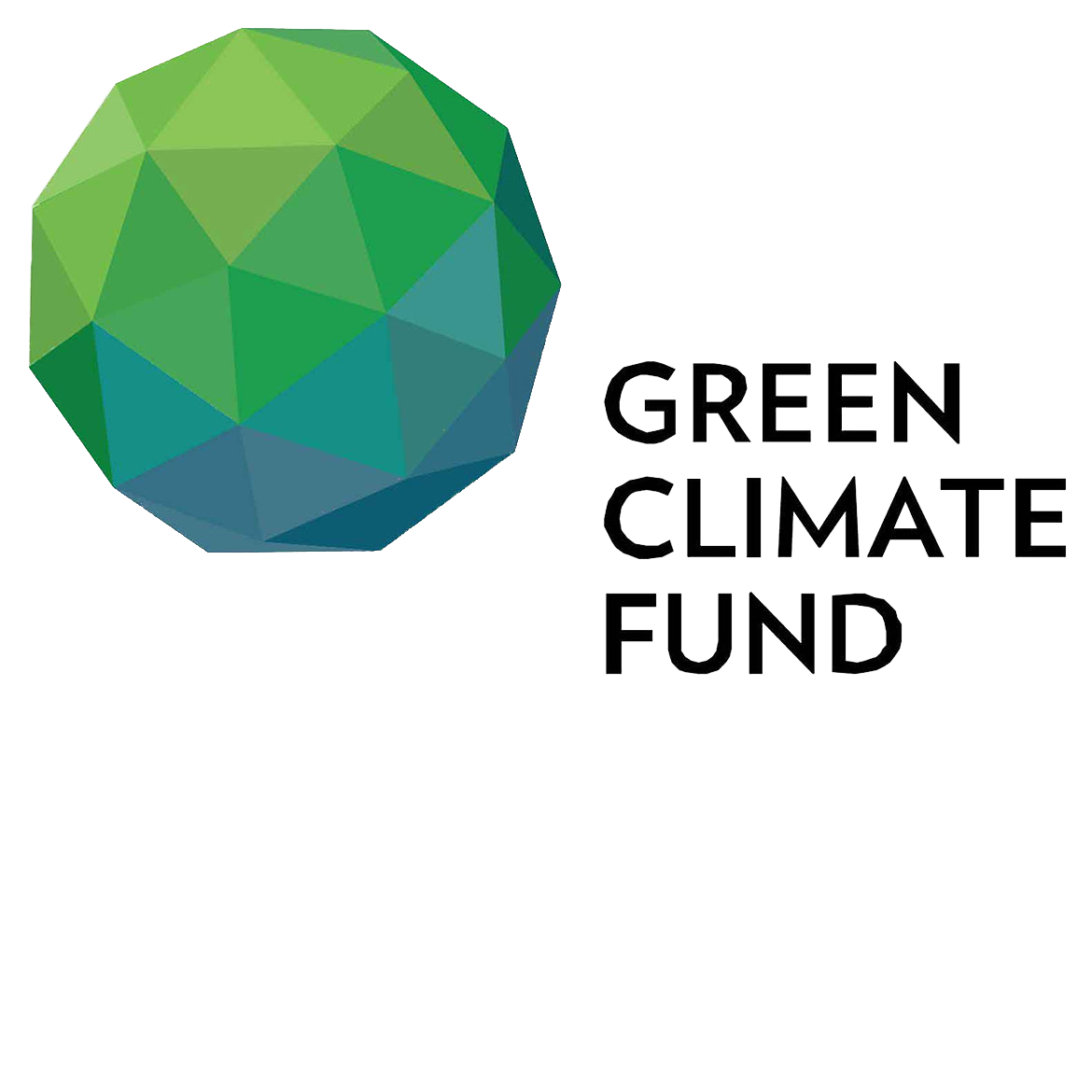 RCP8.5 (у %) за хидроелектране
” Advancing medium and long-term adaptation planning in the Republic of Serbia – NAP” project is funded by Green Climate Fund (GCF) and implemented by UNDP, in partnership with the Ministry of Agriculture, Forestry and Water Management
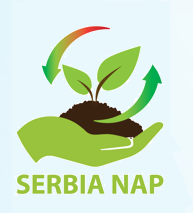 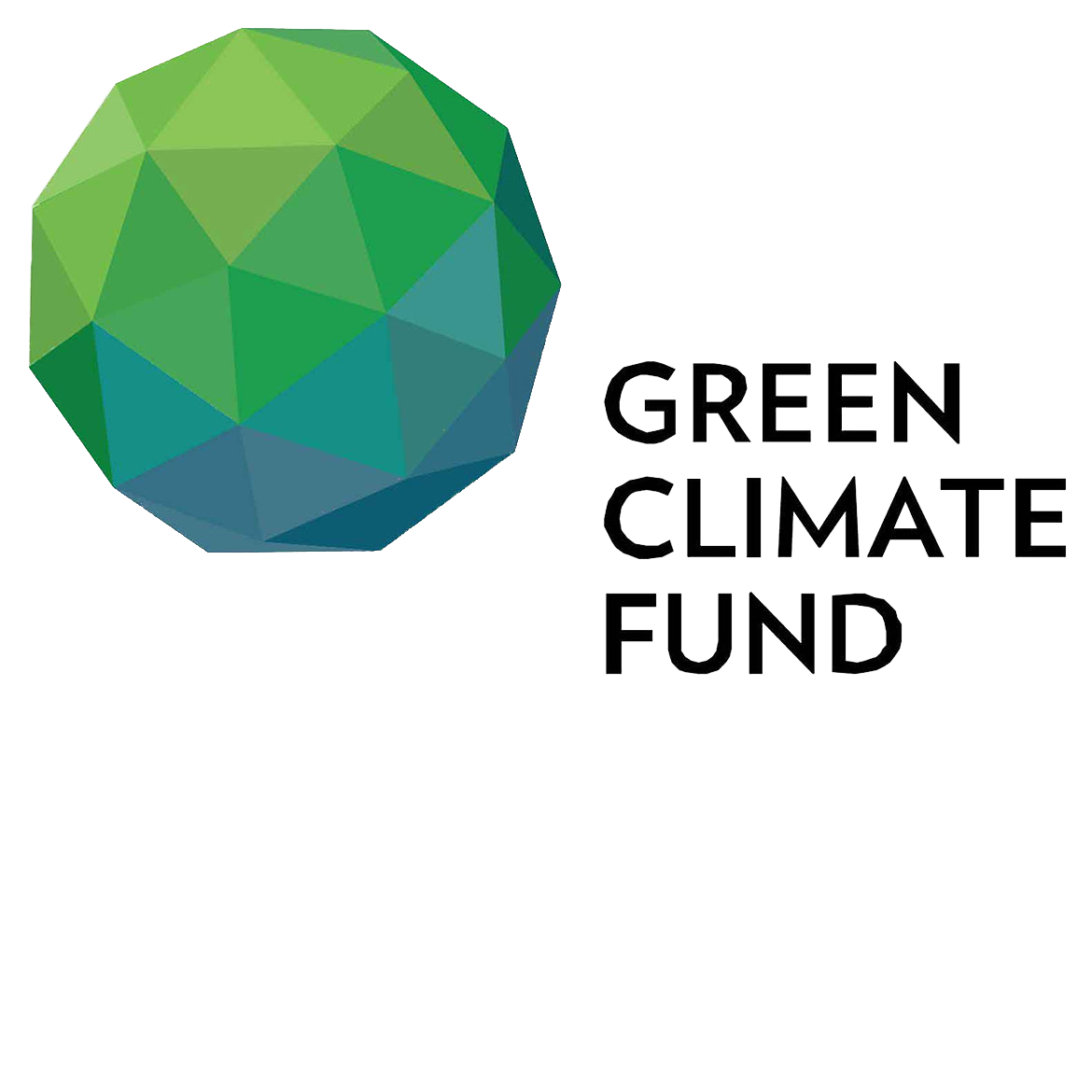 RCP4.5 (у %) за термоелектране
” Advancing medium and long-term adaptation planning in the Republic of Serbia – NAP” project is funded by Green Climate Fund (GCF) and implemented by UNDP, in partnership with the Ministry of Agriculture, Forestry and Water Management
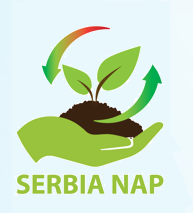 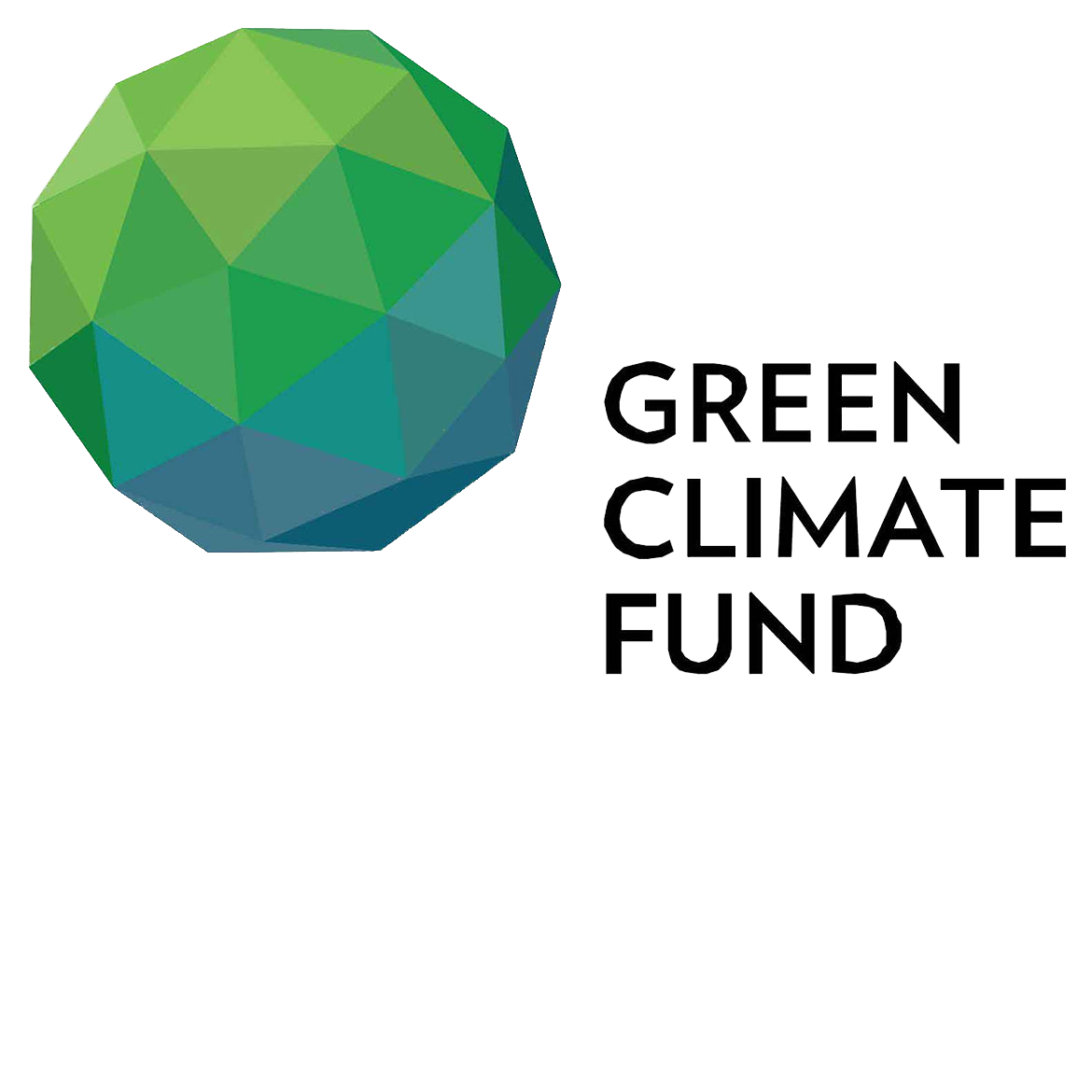 RCP8.5 (у %) за термоелектране
” Advancing medium and long-term adaptation planning in the Republic of Serbia – NAP” project is funded by Green Climate Fund (GCF) and implemented by UNDP, in partnership with the Ministry of Agriculture, Forestry and Water Management
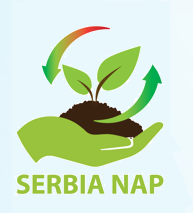 Закључак:
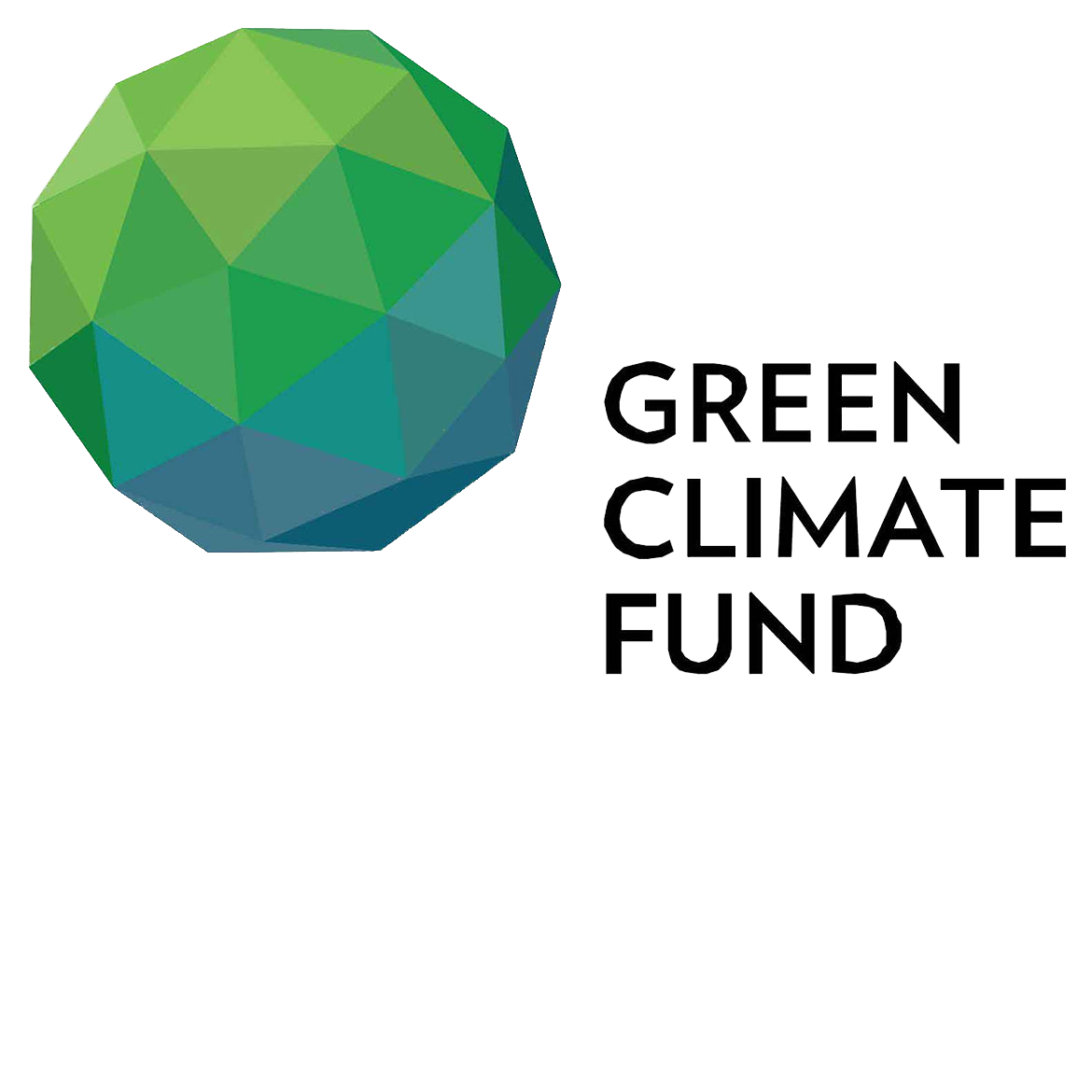 Повећање годишњег протока/расположивости воде за производњу хидроенергије у ЂердапУ 1 и 2 (200-600 m3/s) 
Повећање расположивости расхладне воде у Дунаву за ТЕ: Нови Сад, Костолац А и Б и у Сави за ТЕ Никола Тесла
Мале промене протока на осталим токовима 
Сезонске промене: 
- Разлика између летних и зимских промена протока и према два сценарија - RCP4.5 и RCP8.5
-  RCP8.5 мање воде у односу на RCP4.5 
Повећање расположивости воде Дунава и Саве за ДЈФ и МАМ - RCP4.5
ЈЈА недостатак воде у реци Сави и широм јужне Србије - RCP8.5
Мање воде у Дунаву и Сави у сезони ДЈФ и МАМ у односу на остале две сезоне - RCP4.5.
Веће смањење протока у Сави и Морави у сезони ЈЈА. 
Повећана расположивост воде зими, и смањена током летњих месеци – повећана потражња
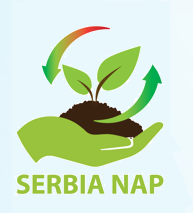 Закључак:
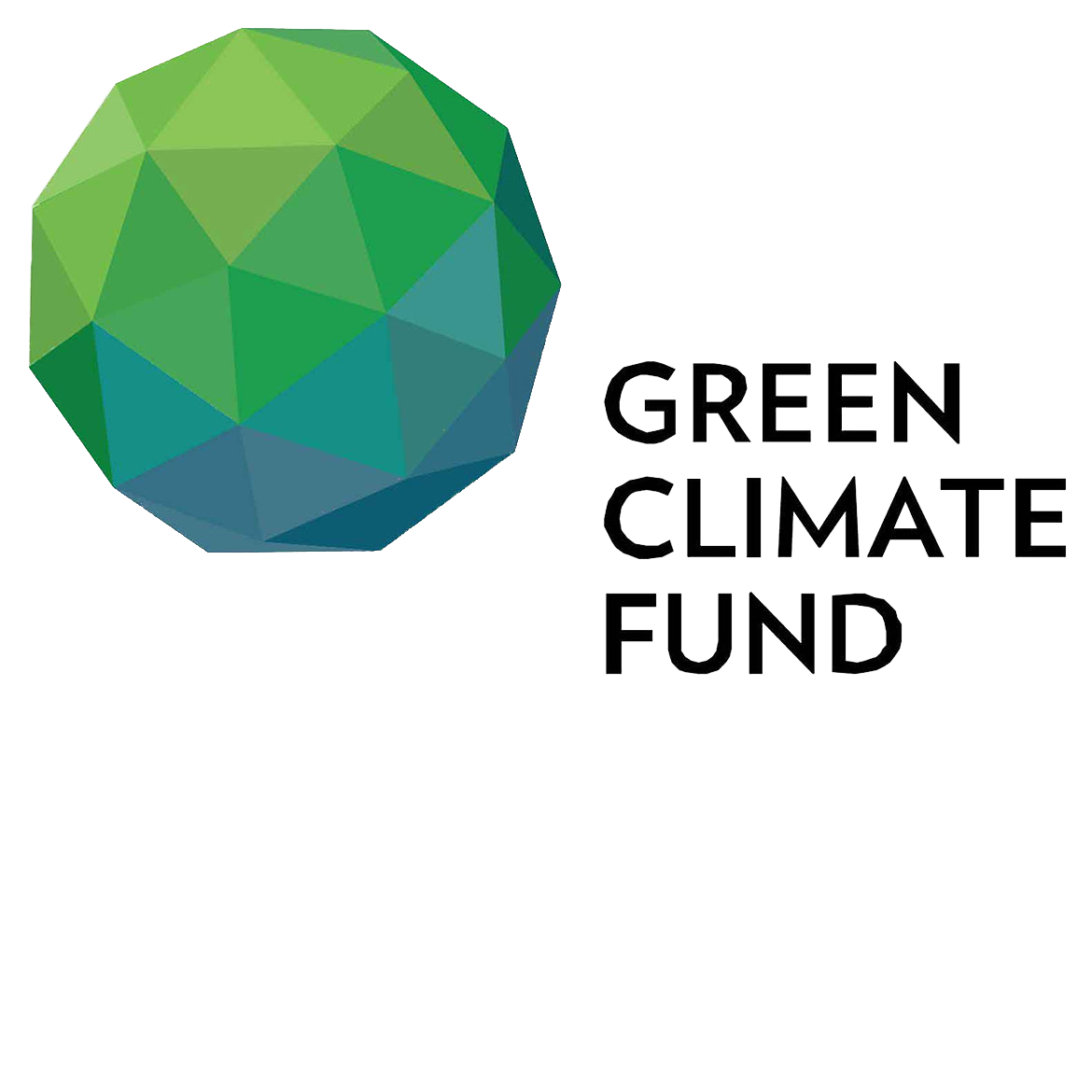 Смањење протока = несташице воде и за пољопривредника, домаћинства, водни саобраћајцц  
Повећањем протока = поплаве, укључујући на локацијама (потребно испуштање), плављење копова 
Укључење у планирање ЕПС и енергетских политика Србије = Мера адаптације
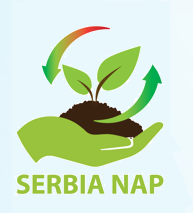 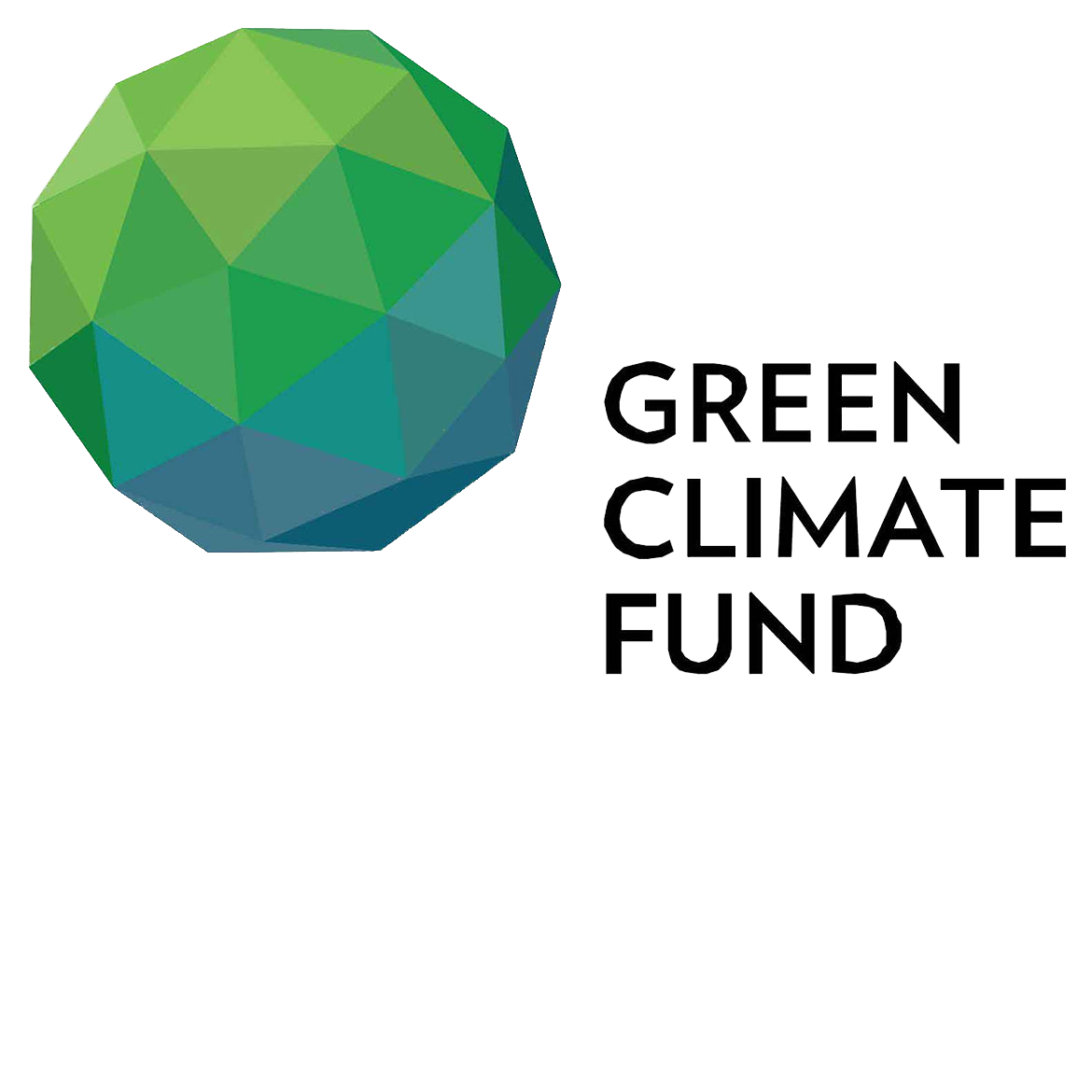 Захваљујем на пажњи!
” Advancing medium and long-term adaptation planning in the Republic of Serbia – NAP” project is funded by Green Climate Fund (GCF) and implemented by UNDP, in partnership with the Ministry of Agriculture, Forestry and Water Management